ΑΝΑΓΝΩΡΙΣΗ ΞΥΛΟΥ
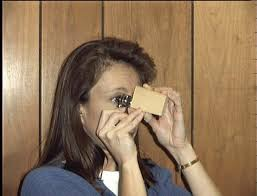 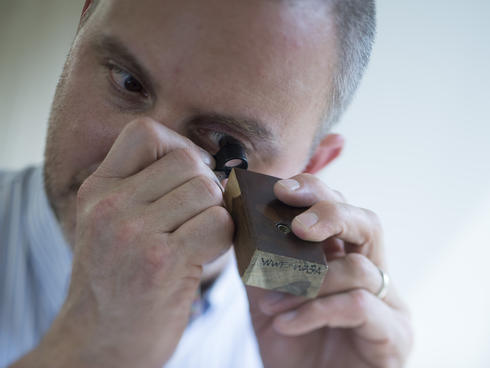 ΑΙΔΙΝΙΔΗΣ ΕΥΣΤΡΑΤΙΟΣ
ΜΑΙΟΣ 2021
ΣΗΜΑΣΙΑ ΤΗΣ ΑΝΑΓΝΩΡΙΣΗΣ ΤΟΥ ΞΥΛΟΥ
Η αναγνώριση ξύλου (wood identification) είναι κλάδος της επιστήμης του ξύλου (wood science) έχει 
εμπορική ή οικονομική σημασία για τις βιοτεχνίες ή βιομηχανίες ξύλου και επίπλου,
 ιστορική σημασία σε επιστήμες όπως λ.χ. αρχαιολογία, παλαιοντολογία και δενδροκλιματολογία ή 
τεχνική σημασία για συντηρητές ξύλου / έργων τέχνης, ή/και για μηχανικούς, αρχιτέκτονες, τεχνολόγους ξύλου , 
που χρησιμοποιούν το ξύλο ως δομικό υλικό και γενικότερα ως υλικό διάφορων κατασκευών.
ΣΗΜΑΣΙΑ ΤΗΣ ΑΝΑΓΝΩΡΙΣΗΣ ΤΟΥ ΞΥΛΟΥ
Πολλοί καταναλωτές ενδιαφέρονται για το είδος του ξύλου, διότι έχουν ενδεχομένως πέσει θύματα εξαπάτησης, με αποτέλεσμα να έχουν αγοράσει διαφορετικό είδος ξύλου σε κατασκευή τους (λ.χ. παρκέτα, έπιπλα, πριστή ξυλεία, μουσικά όργανα, ), με εμφανώς χαμηλότερη ποιότητα και οικονομική αξία (κόστος).
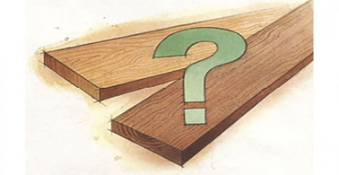 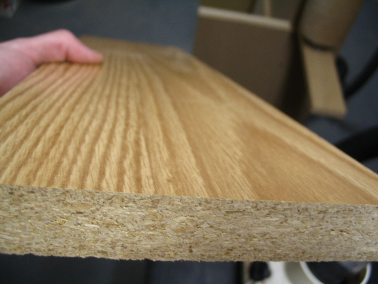 ΚΛΕΙΔΕΣ ΑΝΑΓΝΩΡΙΣΗΣ
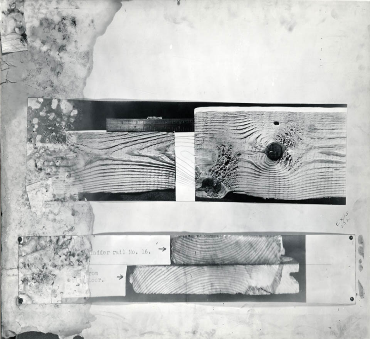 Lindbergh kidnapping - Hauptmann1932 – 1934 – 1935 – 1936Arthur J. Koehler“A tree never lies.”
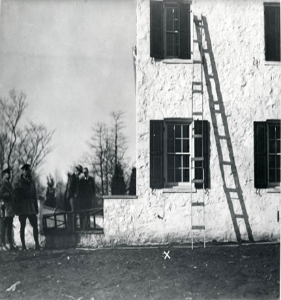 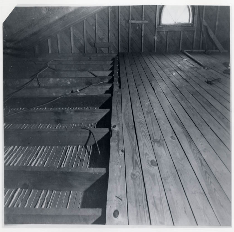 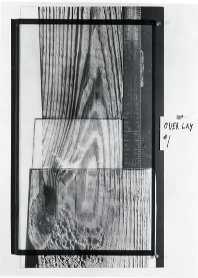 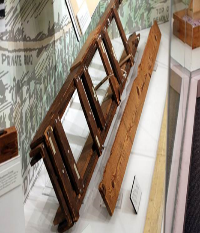 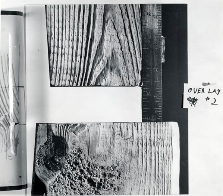 Διάκριση ξύλων σε κωνοφόρα και πλατύφυλλα (Α) και των πλατυφύλλωνσε δακτυλιόπορα και διασπορόπορα (Β). (Π=πρώϊμο ξύλο. Ο=όψιμο ξύλο).
ΚΩΝΟΦΟΡΑ- γυμνόσπερμα - Softwoods.
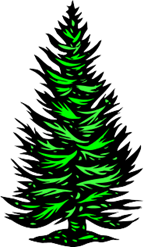 Είδη με ρητίνη 			Είδη χωρίς ρητίνη
	Πεύκο							Έλατο
	Ερυθρελάτη					Ίταμος
	Ψευδοτσούγκα				Κυπαρίσσι
	Λάρικα						Άρκευθος 
			Κέδρος
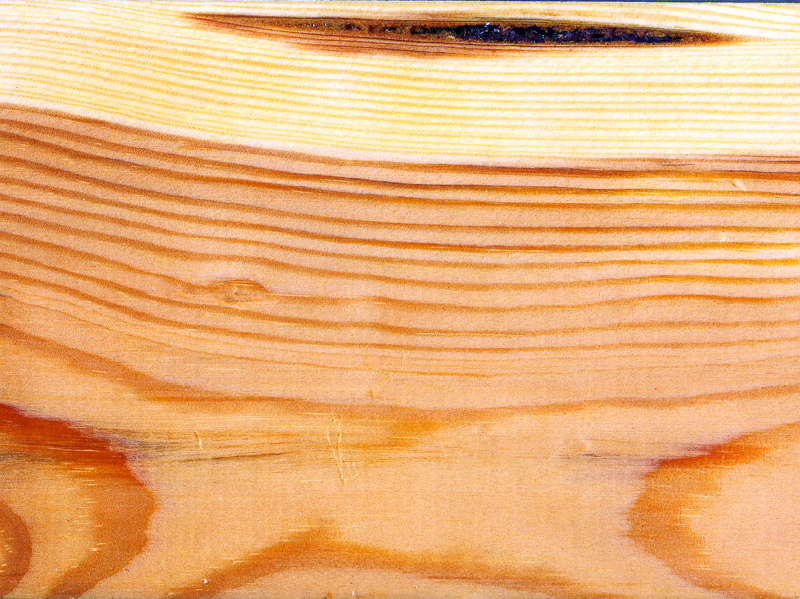 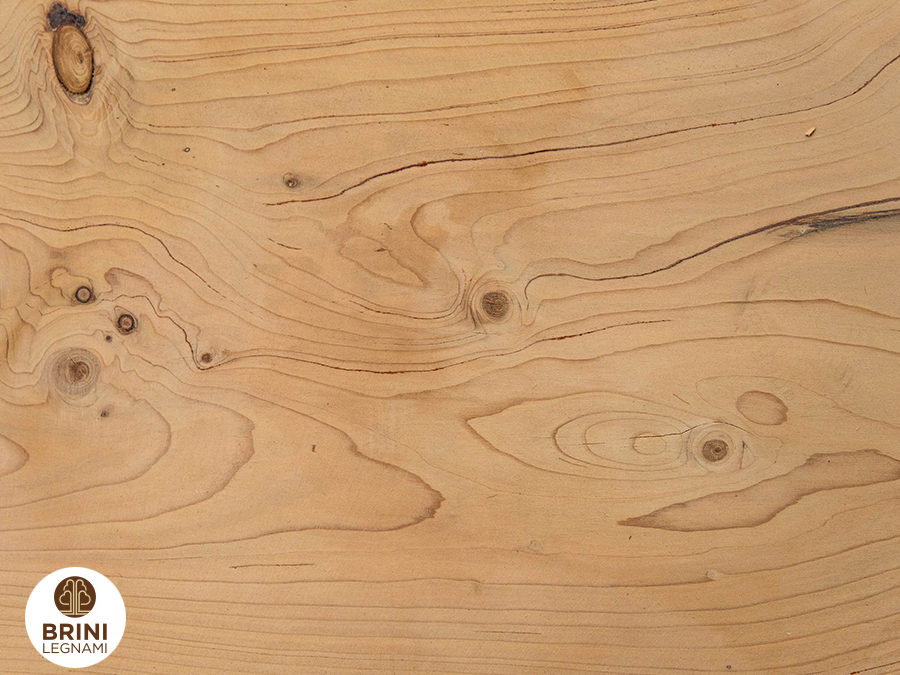 Εμφάνιση εγκάρσιας τομής ενός ρητινοφόρου κωνοφόρου (Α),ενός δακτυλιόπορου (Β) και ενός διασπορόπορου πλατύφυλλου (Γ).
ΠΛΑΤΥΦΥΛΛΑ - αγγειόσπερμα  Hardwoods
ΔΑΚΤΥΛΙΟΠΟΡΑ		ΗΜΙ- 					ΔΙΑΣΠΟΡΟΠΟΡΑ
Δρυς 		Πουρνάρι				Οξυά			Πλατάνι
Καστανιά 		Αριά					Σφενδάμι		Γαύρος
Μέλιο 		Καρυδιά				Φλαμούρι		Ελιά
Κέλτις 		Κερασιά 		 		Σκλήθρο	Φουντουκιά
Κουτσουπιά 								Ευκάλυπτος	Σημύδα
Φτελιά 								Σορβιά			Όστριά
Ακακία 								Αχλαδιά		Λεύκη	
Μουριά 								Ιπποκαστανιά	 Ιτιά		 Αΐλανθος
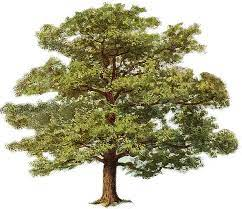 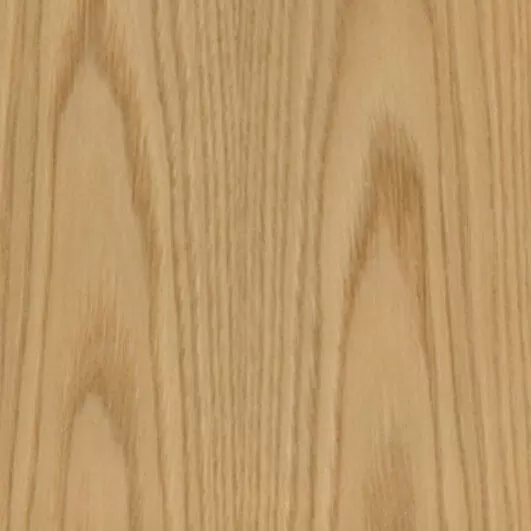 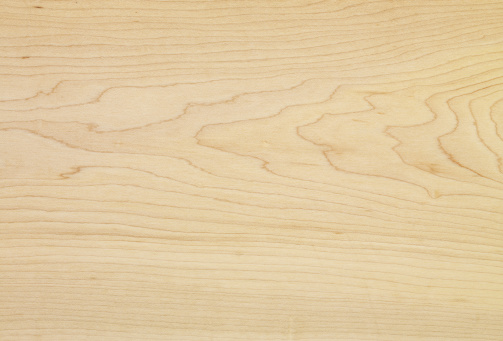 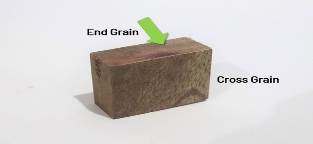 ΔΙΑΚΡΙΣΗ
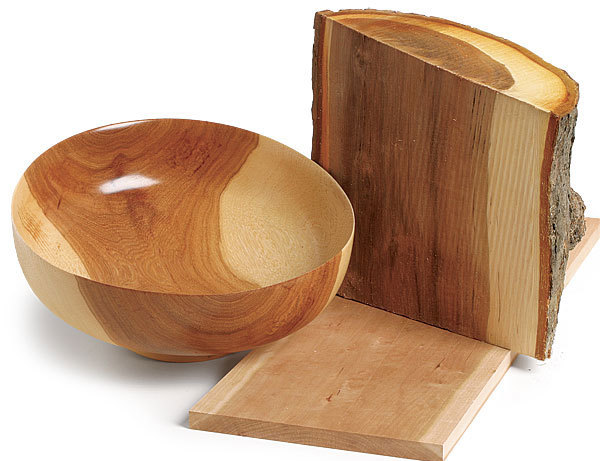 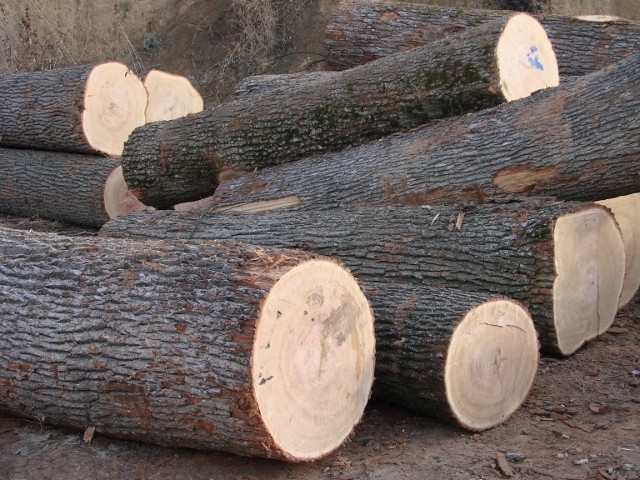 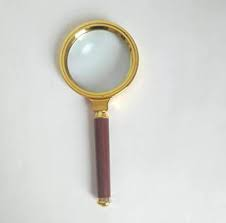 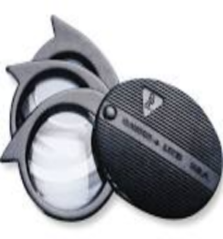 ΦΑΚΟΙ
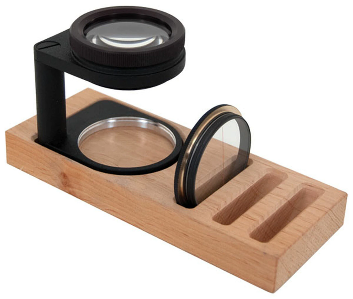 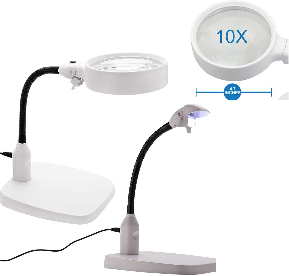 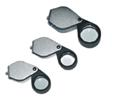 ΤΟΜΗ ΔΕΙΓΜΑΤΟΣ
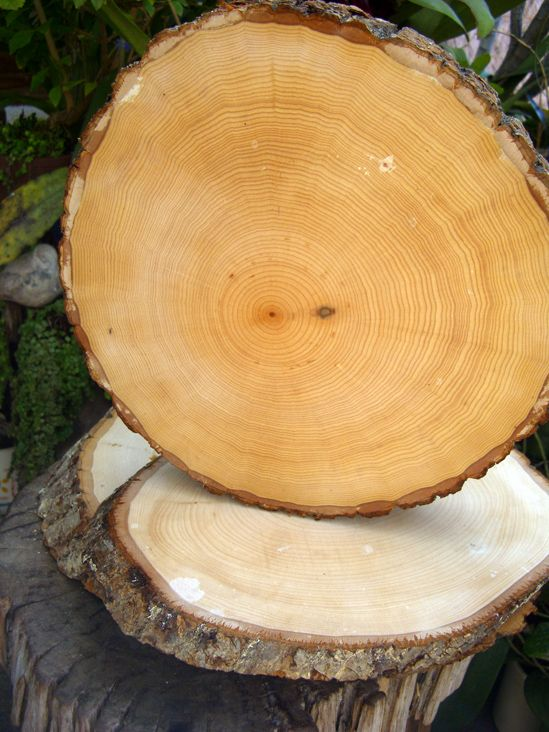 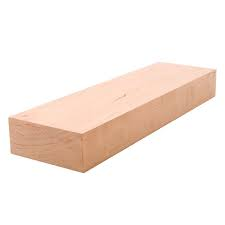 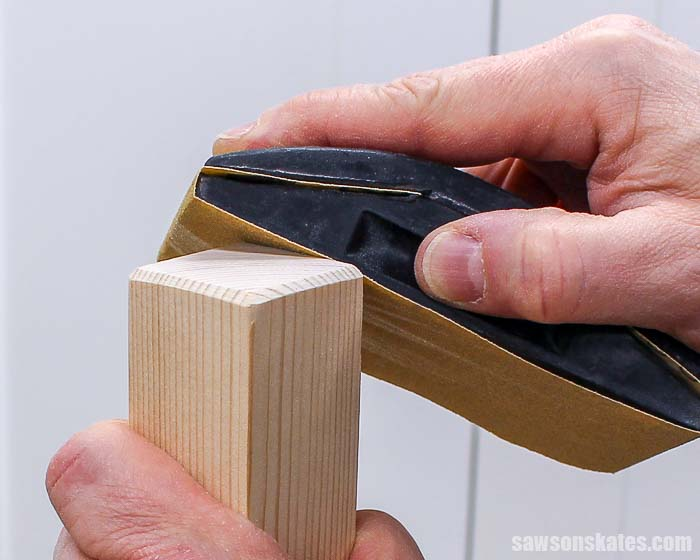 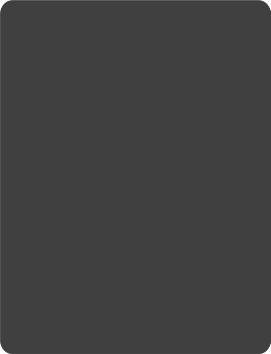 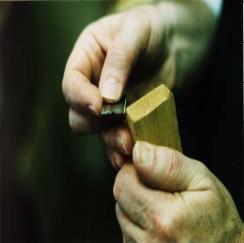 ΤΟΜΗ ΔΕΙΓΜΑΤΟΣ
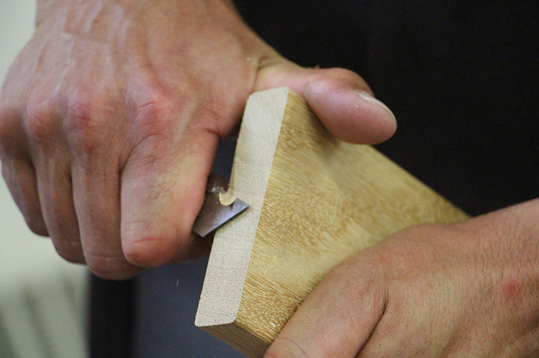 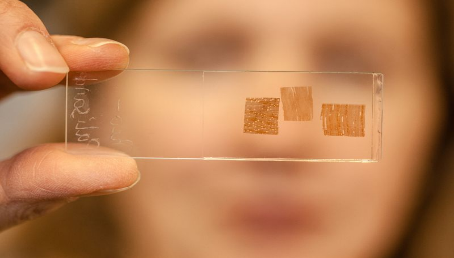 ΔΕΙΓΜΑΤΑ
Microtome - μικροτόμος
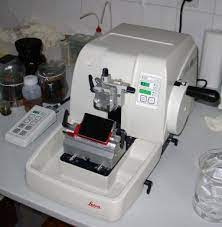 ΔΕΙΓΜΑΤΑ
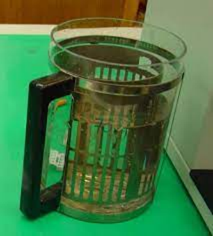 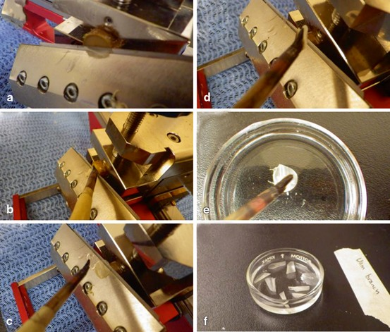 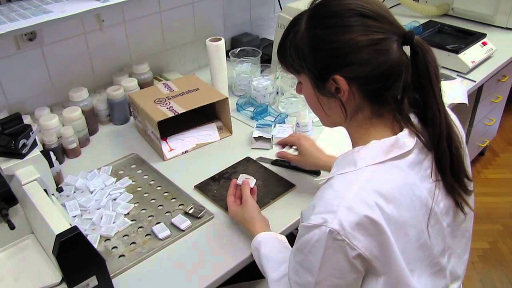 ΜΙΚΡΟΣΚΟΠΙΚΗ ΑΝΑΓΝΩΡΙΣΗ
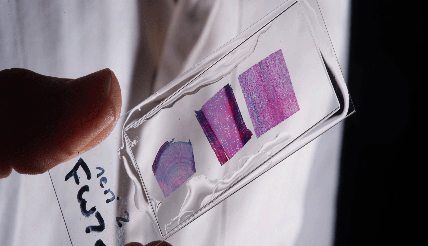 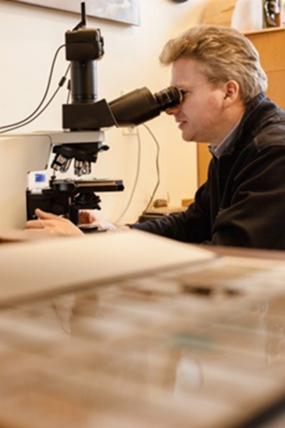 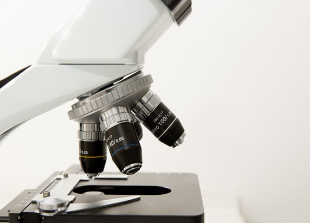 Πεύκο X100		Δρυς X10, X 50
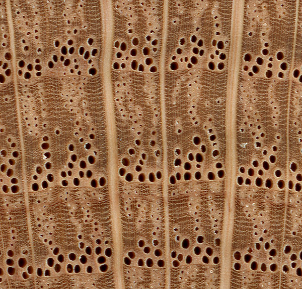 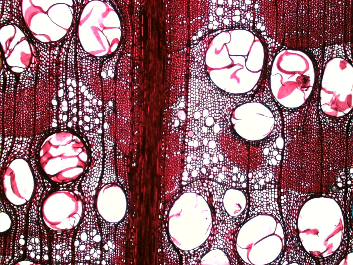 ΣΤΕΡΕΟΣΚΟΠΙΑ
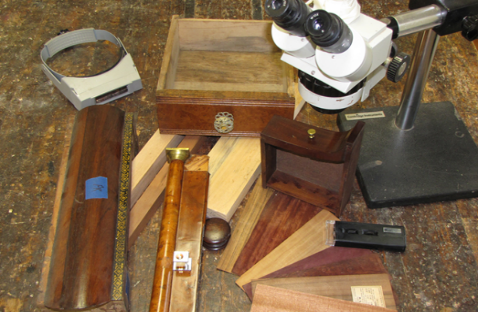 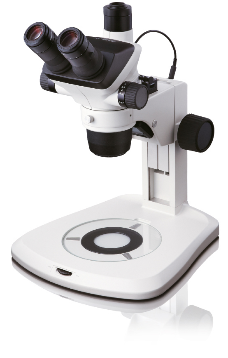 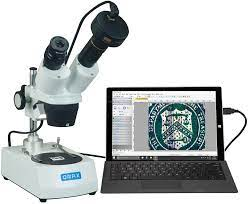 Xyloscope
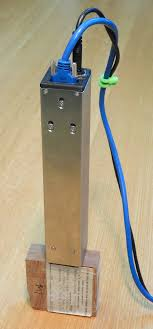 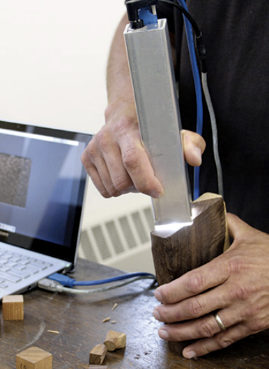 Automated Macroscopic Wood Identification System using Smartphone
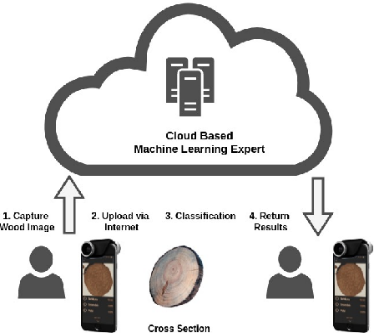 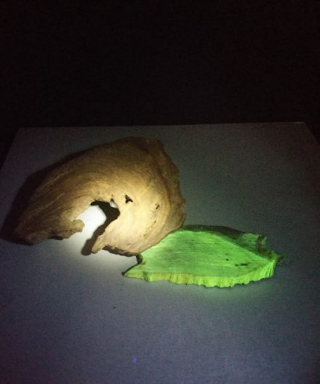 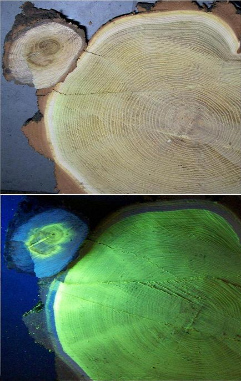 Με φθορισμό
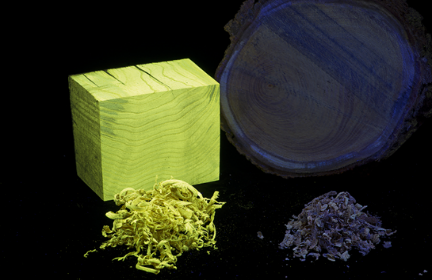 Με χημική επίδραση διάλυμα 10% νιτρώδες  νατρίου ( NaNO2 )  για άσπρες και κόκκινες δρυς
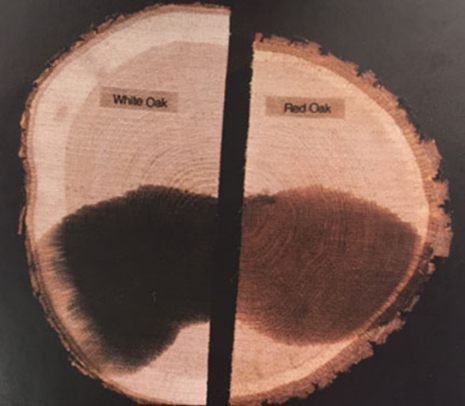 Με χημική επίδραση διάλυμα θειικού σιδήρου (FeSO4 ) για είδη σφενδάμου, σημύδες , κρανιές κ.λ.π.
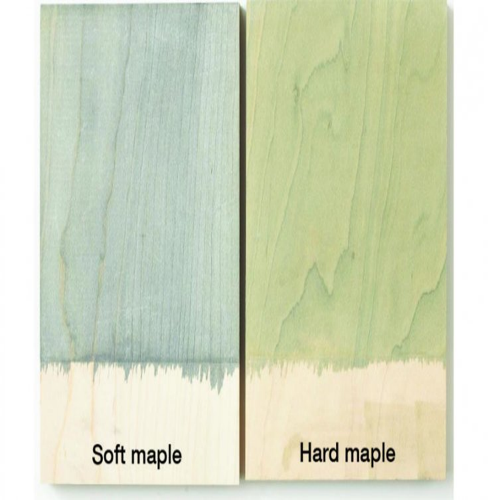 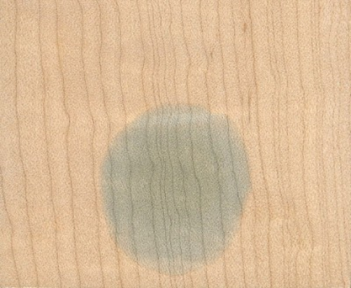 Αναγνώριση από ξυλοκάρβουνα
Δεξιά : x 100- 142  μεγέθυνση
ξύλο και ξυλάνθρακας από τροπικά ξύλα

Κάτω : δείγματα ξυλάνθρακα  x 25  
από διάφορα ειδη  Ευκάλυπτου.
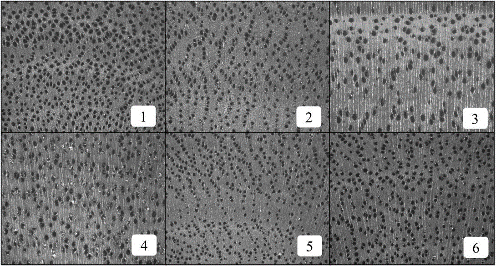 ΤΕΛΟΣ
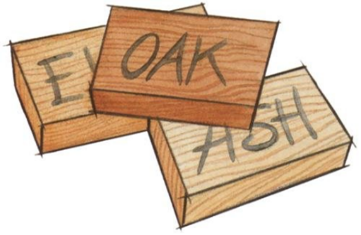 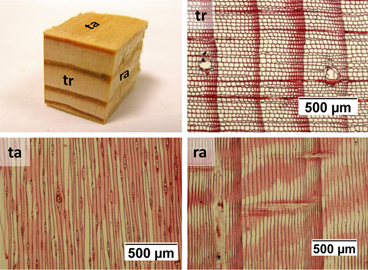 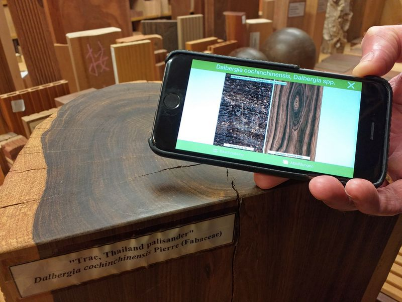